Canaimis duit a BhrídCanaimis duit a Bhríd Naofaa bheireann an tEarrach leatCrann is bláth ag fás arísCanaimis duit a BhrídLeag sí clóca ar an talamhd’fhás is mhéadaigh séAr nós an ghrá a bhí ag Bríddo Dhia is don tsaolChaith sí leis na boicht go fialIs d’oscail sí a croíd’oscail sí a croí go láchcéad moladh duit a Bhríd
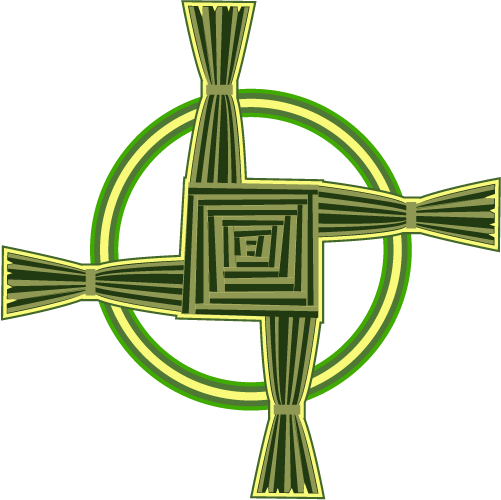 This Photo by Unknown Author is licensed under CC BY-NC-ND
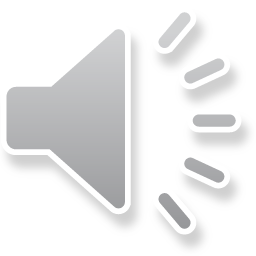